Dga roundtable
Proposals – Level II
Allowable, Allocable, Reasonable and Consistently Applied
Detailed Budget Template
Budget Justifications
July 25, 2024
Osp announcements
Adam Hadley, Cost Accounting resigned effective 6/28. This position will be refilled. Until then please be patient waiting for the Cost Accounting unit to respond to your requests.
Institute for Innovative Climate Solutions.
OSP continuing to work through the 2024 Uniform Guidance changes.  
Fringe benefit rate agreement is pending – FY25 rates were informally approved.
VERAS section 8.6 updates for proposals submitted after 7/2/24: Definition of “unit” includes Tier 3 Research Institutes, and the F&A split percentages may be in 5% increments.
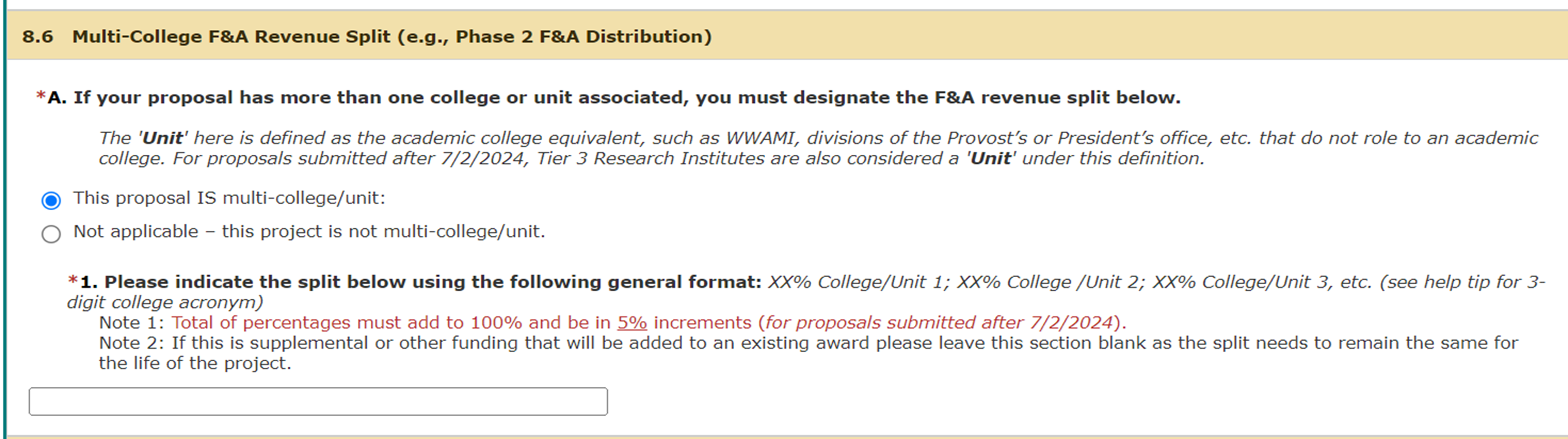 OSP Announcements continued
New USDA NIFA TFFA methodology when subawards are proposed. See Sarah Martonick’s email 5/31/24 for more details.
Subawardees claim the lesser of 42.857% total direct costs (TDC) or their negotiated F&A rate.
U of I claims the lesser of our federally negotiated F&A rate or 42.857% on TDC minus ALL subaward amounts.
If a subaward's negotiated rate is lower than 42.857% TDC, U of I increases its F&A rate to maximize the 30% TFFA limit without exceeding our applicable negotiated rate.
OSP Announcements continued
FREE Professional Development Opportunities
RAD, “Developing a Career in Research Administration by Using your Transferable Skills, Developing New Ones, and Taking a Leap of Faith!” - Wednesday, August 14, 2024 from 12pm-1:30pm EDT. See the Resources page for how to register.
NCURA, “NSPM-33 and the CHIPS Act Requirements: Current Status and Options for Implementation and Communications”. Wednesday, August 7, 2024 from 1pm-4:30pm EDT. See Sarah Martonick’s 7/18/24 email on how to access.
NSF, “Spring 2024 NSF Grants Conference” recordings. See the Resources page for a link to the recordings.
Questions?
Allowable vs unallowable costs
Allowable costs are expenses permitted to be charged directly to sponsored programs. 
Most allowable expenses fall into the broad direct-cost categories of personnel, travel, supplies, publication, consultants, subcontracts, tuition/fees remission, and participant support costs. 

Unallowable costs cannot be directly charged to sponsored programs. 
Some costs may be included in the University of Idaho’s indirect cost rate so would be considered unallowable on sponsored program funding. 
Some costs are simply not permitted on sponsored program funding.
unallowable costs examples
This list is not exhaustive, and exceptions may apply. A web link is provided in the resources section if you need more information.
Basic administrative and operational costs. Some examples include:
office supplies
administrative personnel costs
general administrative office computers
postage
proposal preparation costs
furniture
dues and memberships
Alumni activities
Donations and contributions
Organized fundraisers
Lobbying (federal, state, or local)
Selling and marketing costs
Fines and penalties
Entertainment/Catering/Meals/Beverages
Idaho sales tax
Flowers or gifts
Allocable
Allocable costs are expenses that can be reasonably assigned to a specific project or award based on the benefit received from those costs. 
A cost is allocable to a particular award if:
It is incurred specifically for the award.
It benefits multiple projects, and the cost can be distributed proportionally using reasonable methods.
It is necessary to the overall operation and can be assigned partially to the award based on allocable principles.
Some exceptions include:
Unallowable costs cannot be allocated to sponsored program awards.
Costs allocable to a specific award cannot be charged to other awards to address fund deficiencies or bypass legal or regulatory restrictions.
Allocable continued
Allocation principles to follow when allocating costs:
If a cost benefits multiple projects or activities, it should be allocated to those projects based on the proportional benefit.
If proportions cannot be determined due to the interrelationship of the work involved, costs may be consistently allocated to benefited projects on a reasonably documented basis.
Equipment or capital asset costs authorized under the award are assignable to the award during the life of the award, regardless of their future use.
Reasonable
A reasonable cost does not exceed what a prudent person would incur under the circumstances.
Costs must be ordinary and necessary for performing the project.
Award terms and requirements must be followed.
Prices should be comparable to the geographic location.
Those involved must act responsibly and carefully.
Costs must align with university policies and practices.
*You are not alone in making the determination of whether a cost would be allowable, allocable and reasonable. Please reach out to OSP’s Cost Accounting Unit for assistance.
Consistently applied
Costs must be given consistent treatment by applying them uniformly to both federally-funded activities and other activities of the institution.
Questions?
Demo Detailed Budget Template
What is a budget justification?
A narrative document that accompanies a budget proposal and provides detailed explanations and rationales for the various costs and expenses included in the budget.
It allows the sponsor to understand the rationale behind the requested funds and evaluate the appropriateness and reasonableness of the proposed costs. It serves as a supplement to the numerical budget, providing the necessary context and justification for the requested funds.
Why are budget justifications necessary?
Transparency and accountability: Are the funds being requested necessary, reasonable, and supports the proposed project/scope of work?
Cost evaluation: Is the budget requested realistic and aligned with the project's scope and objectives?
Compliance with guidelines: Is the budget following sponsor guidelines and policies regarding allowable and non-allowable costs?
Justification of expenses: What is the rationale behind the requested funds?
Resource allocation: How are funds allocated across different components of the project?
Future planning: The awarded budget justification will serve as a reference to ensure funds are spent according to the proposed plan.
Why use AI to draft a budget justification outline?
Every sponsor has their own set of instructions regarding what they require from a budget justification.
AI can save you time and make your task easier.
What are the risks using ai?
Privacy. Don’t put anything into AI that you don’t want the whole world to know about. Be careful and don’t expose your researcher’s great ideas.
Accuracy. AI-generated justifications might contain errors or hallucinate if it misinterprets data or if the input data is flawed. 
Overreliance. AI is a good place to START. Remember you are the expert. Start with an AI draft and then get to work.
What AI product should I use?
Recommend starting with UI’s Bing Chat product. It is protected and secure within the UI system.
There are many other products but be very cautious especially surrounding privacy and security.
Not all products are created equal. Some are robust and excellent. They usually cost money. Others are not as good. AI is quickly evolving and will become part of everyone’s everyday life very soon.
What makes a good prompt?
Role: Provide a viewpoint for the AI to use when reading the text.
Goal: Be explicit with what the AI need to achieve.
Text: AI does great with text. Provide it a document to analyze.
Task: Simplify the tasks and sequence them if possible. 
Output: What output format do you need?
Demo Bing Chat
resources
Acronyms and definitions